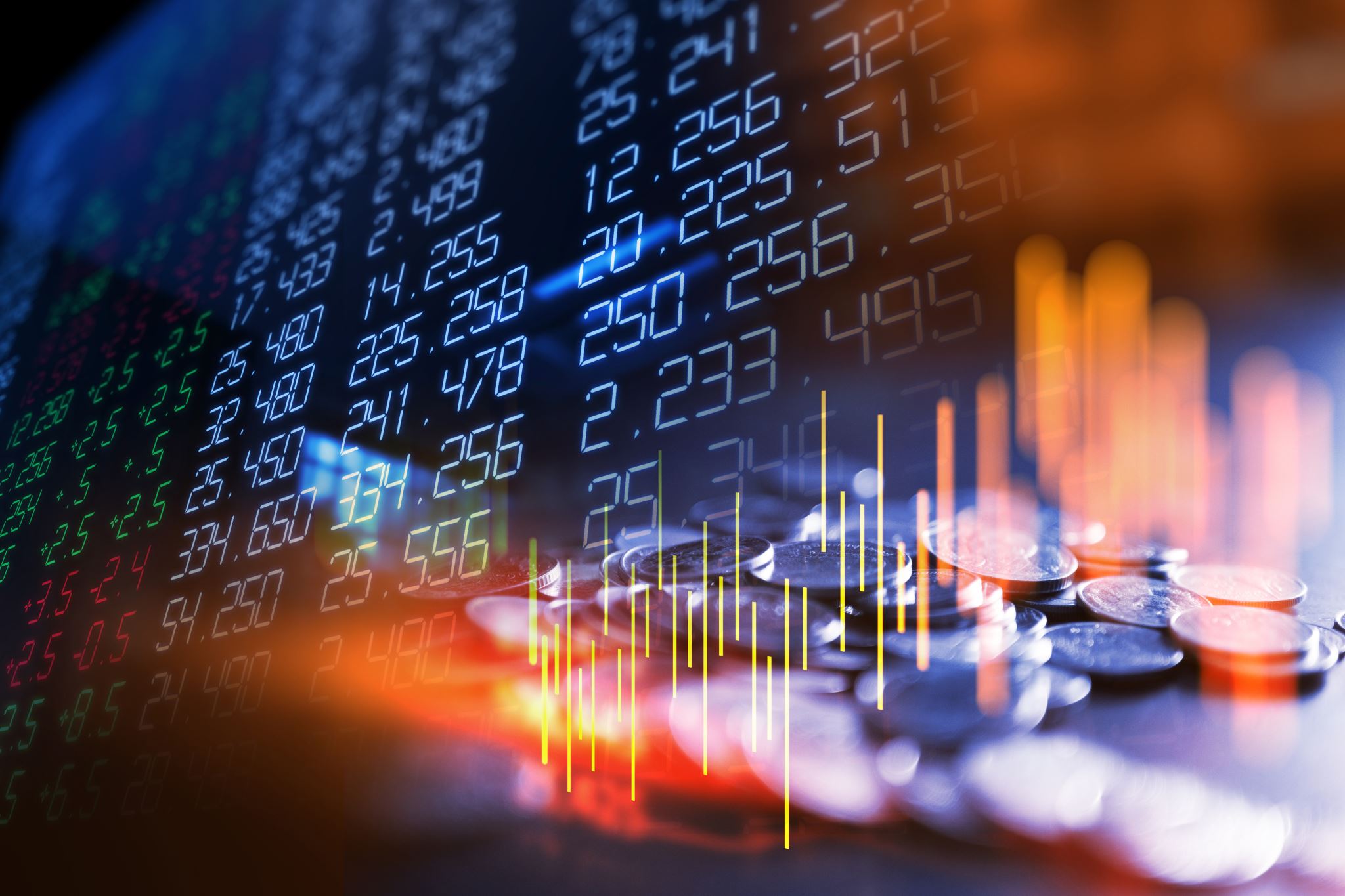 Digital Markets Act
Dr Eleni Kaprou
Digital Markets and Competition Law
What is different about digital markets?
Not a single unique characteristic that differentiates them 
Instead a combination of characteristics that may be found in isolation in other markets
Special characteristics of digital markets
strong network effects--as the number of users grows, the value of the product to users increase
economies of scale- high fixed costs and low or zero variable costs. Firms can therefore rapidly scale up, expand their geographic coverage, or potentially use their assets in one market to enter another. 
Economies of scope connected to the role of data as an input,
extremely low marginal costs
global scope
Digital markets- tip effect
Markets with these characteristics tend to concentrate around a single dominant provider
Digital Market Leaders
Role of regulation
Tackle anti-competitive behaviour- e.g. abusing dominant behaviour, acquiring competitors
Features of demand or supply prevent entry by new firms, or expansion by dominant firms’ competitors
E.g. switching costs, network costs, information asymmetries
Evidence of market power- how to measure market share?
New theories of harm?
The Digital Services Package
2 regulations
Digital Markets Act and Digital Services Act
Introduced in 2022 to regulate online intermediaries and online platforms
Dual aim:
To create a safer digital space in which the fundamental rights of all users of digital services are protected
To establish a level playing field to foster innovation, growth, and competitiveness, both in the European Single Market and globally
Digital Markets Act
Regulation (EU) 2022/1925 of the European Parliament and of the Council of 14 September 2022 on contestable and fair markets in the digital sector and amending Directives (EU) 2019/1937 and (EU) 2020/1828
In force since September 2022
Applied 2 May 2023
Measure focusing on sectoral competition law-though it is a hybrid measure
Rationale for the DMA
General competition law (e.g. art.101, 102 TFEU) applies to digital services as well BUT
scope of those provisions is limited to certain instances of market power, for example dominance on specific markets and of anti-competitive behaviour
enforcement occurs ex post
requires an extensive investigation of often very complex facts on a case by case basis
Does not cover instances where there is no dominant position
Scope of application- art 1 DMA
core platform services provided or offered by gatekeepers to business users established in the Union or end users established or located in the Union, irrespective of the place of establishment or residence of the gatekeepers and irrespective of the law otherwise applicable to the provision of services
Does not apply to electronic communications networks
Without prejudice to EU and national competition rules
Designation of gatekeepers- art.3 DMA
Art.3(1)An undertaking shall be designated as a gatekeeper if :
(a)it has a significant impact on the internal market;
(b)it provides a core platform service which is an important gateway for business users to reach end users; and
(c) it enjoys an entrenched and durable position, in its operations, or it is foreseeable that it will enjoy such a position in the near future.
Presumption for gatekeepers (art.3(2)
An undertaking shall be presumed to satisfy the respective requirements in paragraph 1:
(a)as regards paragraph 1, point (a), where it achieves an annual Union turnover equal to or above EUR 7,5 billion in each of the last three financial years, or where its average market capitalisation or its equivalent fair market value amounted to at least EUR 75 billion in the last financial year, and it provides the same core platform service in at least three Member States;
(b) as regards paragraph 1, point (b), where it provides a core platform service that in the last financial year has at least 45 million monthly active end users established or located in the Union and at least 10 000 yearly active business users established in the Union, identified and calculated in accordance with the methodology and indicators set out in the Annex;
(c)as regards paragraph 1, point (c), where the thresholds in point (b) of this paragraph were met in each of the last three financial years.
If an undertaking fulfils these criteria they must notify the Commission without delay
Gatekeepers
It is not possible to dismantle gatekeepers under the DMA
That is not the aim
Unlike general competition law, there is no requirement of impoper use of gatekeeping power
Designation as gatekeeper triggers the application of a set of rules
Obligations of gatekeepers (art.5)
he gatekeeper shall not do any of the following:
(a)process, for the purpose of providing online advertising services, personal data of end users using services of third parties that make use of core platform services of the gatekeeper;
(b)combine personal data from the relevant core platform service with personal data from any further core platform services or from any other services provided by the gatekeeper or with personal data from third-party services;
(c)cross-use personal data from the relevant core platform service in other services provided separately by the gatekeeper, including other core platform services, and vice versa; and
(d)sign in end users to other services of the gatekeeper in order to combine personal data,
Obligations continued
3.   The gatekeeper shall not prevent business users from offering the same products or services to end users through third-party online intermediation services or through their own direct online sales channel at prices or conditions that are different from those offered through the online intermediation services of the gatekeeper.
4.   The gatekeeper shall allow business users, free of charge, to communicate and promote offers, including under different conditions, to end users acquired via its core platform service or through other channels, and to conclude contracts with those end users, regardless of whether, for that purpose, they use the core platform services of the gatekeeper.
5.   The gatekeeper shall allow end users to access and use, through its core platform services, content, subscriptions, features or other items, by using the software application of a business user, including where those end users acquired such items from the relevant business user without using the core platform services of the gatekeeper.
6.   The gatekeeper shall not directly or indirectly prevent or restrict business users or end users from raising any issue of non-compliance with the relevant Union or national law by the gatekeeper with any relevant public authority, including national courts, related to any practice of the gatekeeper. This is without prejudice to the right of business users and gatekeepers to lay down in their agreements the terms of use of lawful complaints-handling mechanisms.
7.   The gatekeeper shall not require end users to use, or business users to use, to offer, or to interoperate with, an identification service, a web browser engine or a payment service, or technical services that support the provision of payment services, such as payment systems for in-app purchases, of that gatekeeper in the context of services provided by the business users using that gatekeeper’s core platform services.
8.   The gatekeeper shall not require business users or end users to subscribe to, or register with, any further core platform services listed in the designation decision pursuant to Article 3(9) or which meet the thresholds in Article 3(2), point (b), as a condition for being able to use, access, sign up for or registering with any of that gatekeeper’s core platform services listed pursuant to that Article.
Interoperability obligations (art.7)
Where a gatekeeper provides number-independent interpersonal communications services that are listed in the designation decision pursuant to Article 3(9), it shall make the basic functionalities of its number-independent interpersonal communications services interoperable with the number-independent interpersonal communications services of another provider offering or intending to offer such services in the Union, by providing the necessary technical interfaces or similar solutions that facilitate interoperability, upon request, and free of charge.
Services include: end-to-end text messaging, sharing of images, videos and voice messages
Designated gatekeepers
First 6 gatekeepers designated in September 2023
What happens next?
What if gatekeepers do not comply with their obligations?
Who enforces the DMA?
Centralized enforcement by the EU Commission
A joint team in the Directorates-General for Competition (DG COMP) and Communications Networks, Content and Technology (DG CONNECT) is responsible for the implementation and enforcement of the DMA.
MS courts may also bring preliminary references on the DMA
DMA implementing regulation
Commission Implementing Regulation (EU) 2023/814 of 14 April 2023 on detailed arrangements for the conduct of certain proceedings by the Commission pursuant to Regulation (EU) 2022/1925 of the European Parliament and of the Council
Sets out detailed procedural aspects
Transmission of information
Right to be heard and access to the file for adressees